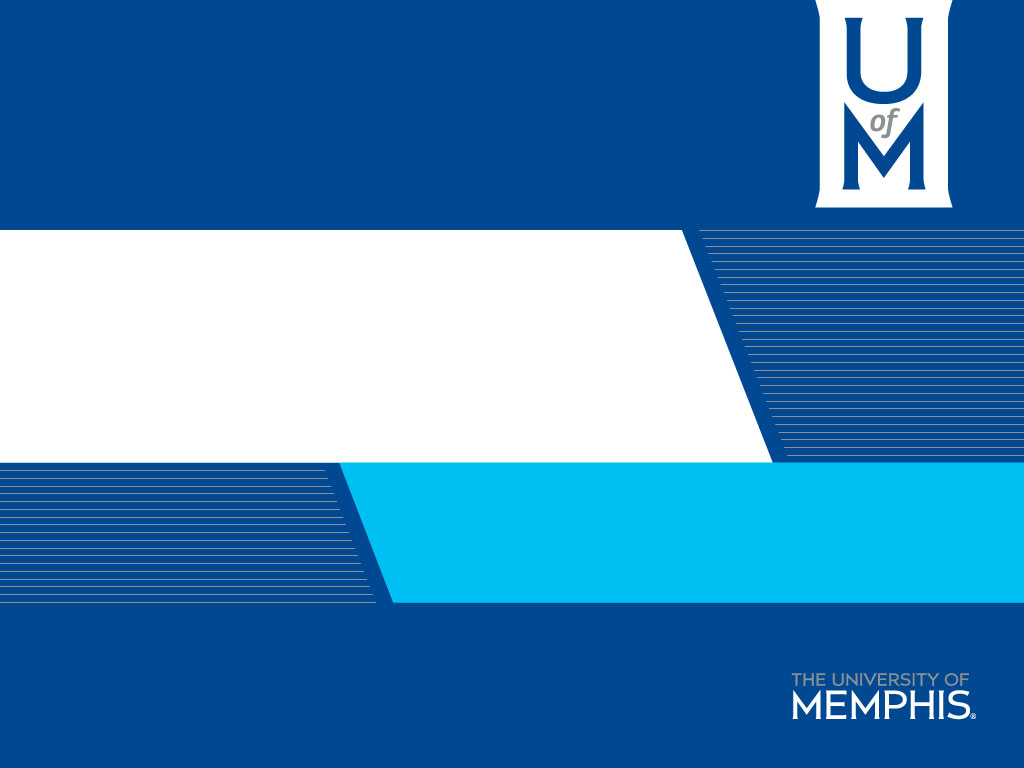 Faculty and Staff Salary Trends
Fall 2014- Fall 2020




Office of Institutional Research,           October 20, 2020
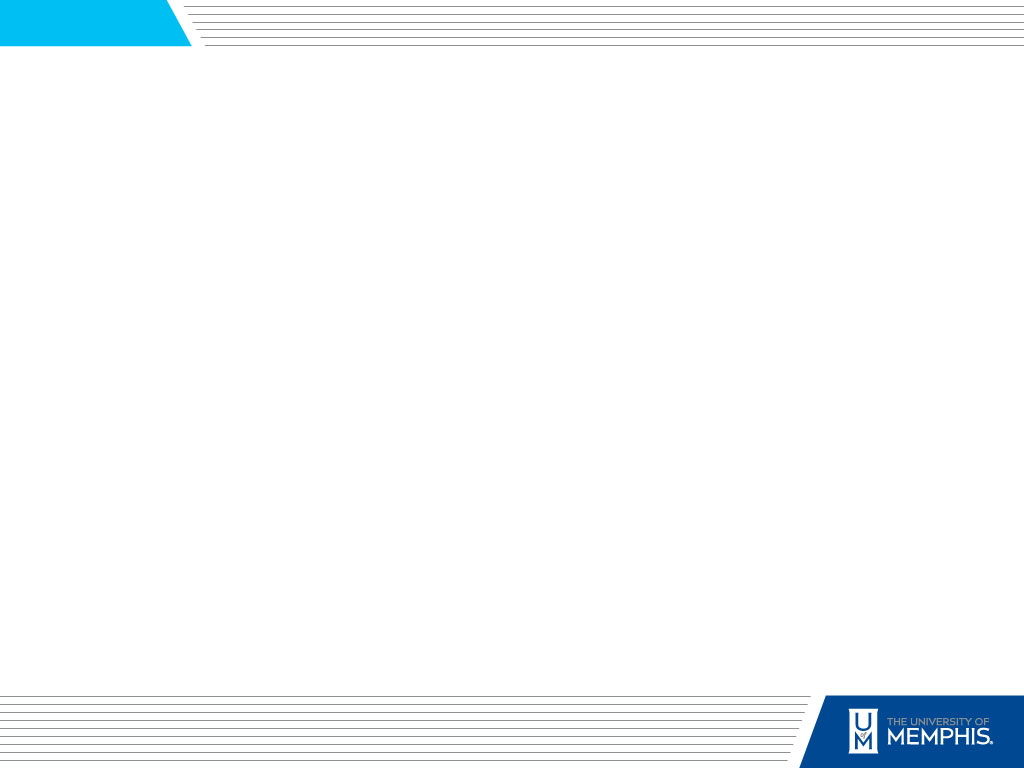 Data Sources and Definitions
Source: Banner Data with November 1 Effective Date from 2014-2019, and as of October 20 for 2020.
Only Full Time Employees are included. 
Coaches are excluded.
No adjustments are made for inflation.

Employee Groups:
Faculty (Eclass = F9,FA,FD,F1,AF).  
Non-TT Faculty: Non-Tenure Track Faculty.  (Campus Schools, Librarians, Research, Visiting, Clinical, Post-Docs, Instructors, etc.)
T/TT Faculty: Tenure/ Tenure Track Faculty.  (9/12-month faculty with Tenure or on Tenure Track)

Staff: All other employees
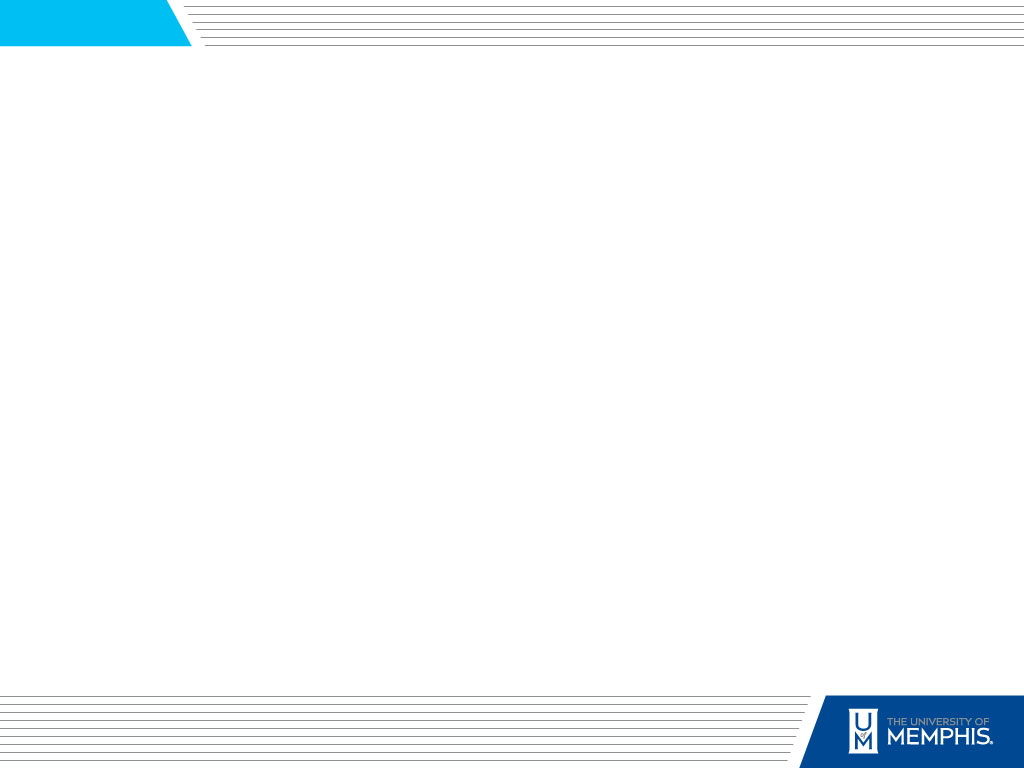 Number of Employees
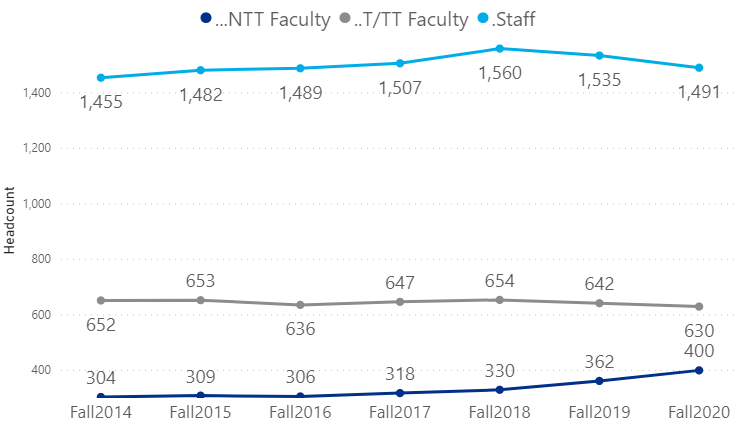 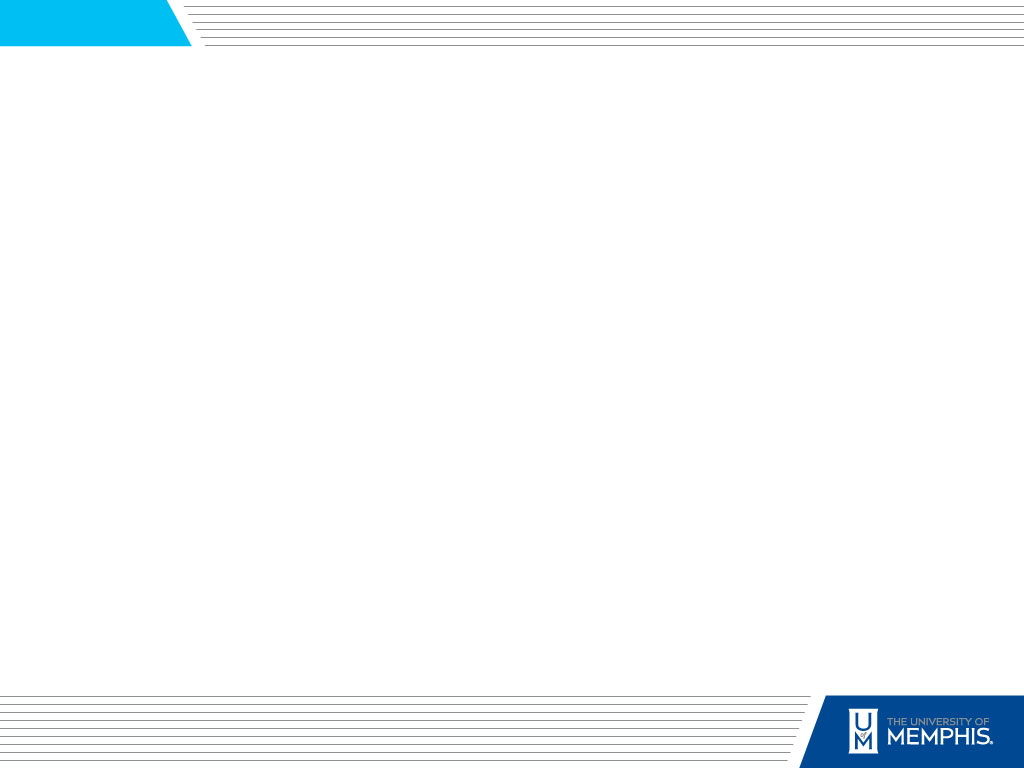 2014 to 2020 Change in Average Salary
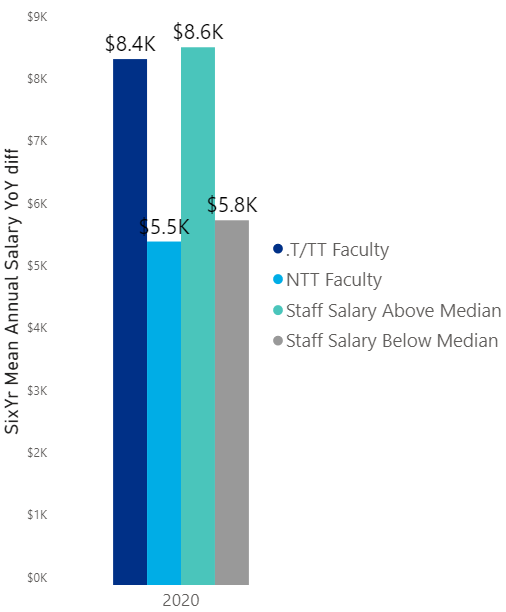 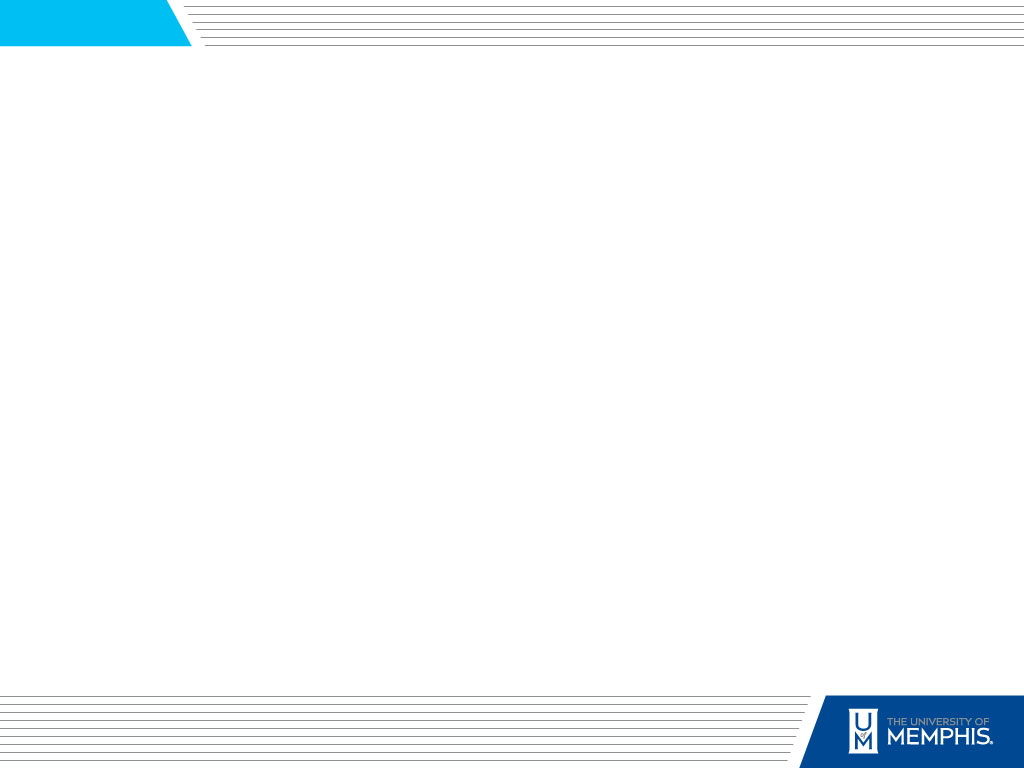 2014 to 2020 Lowest Quartile Staff Salaries
Maximum Value
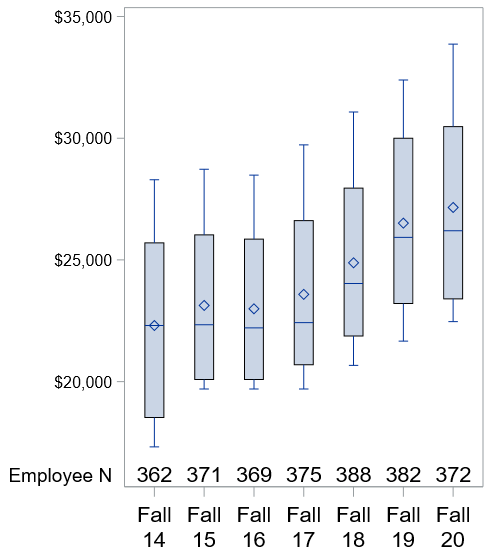 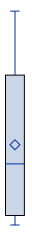 75% Quartile
Mean
Median
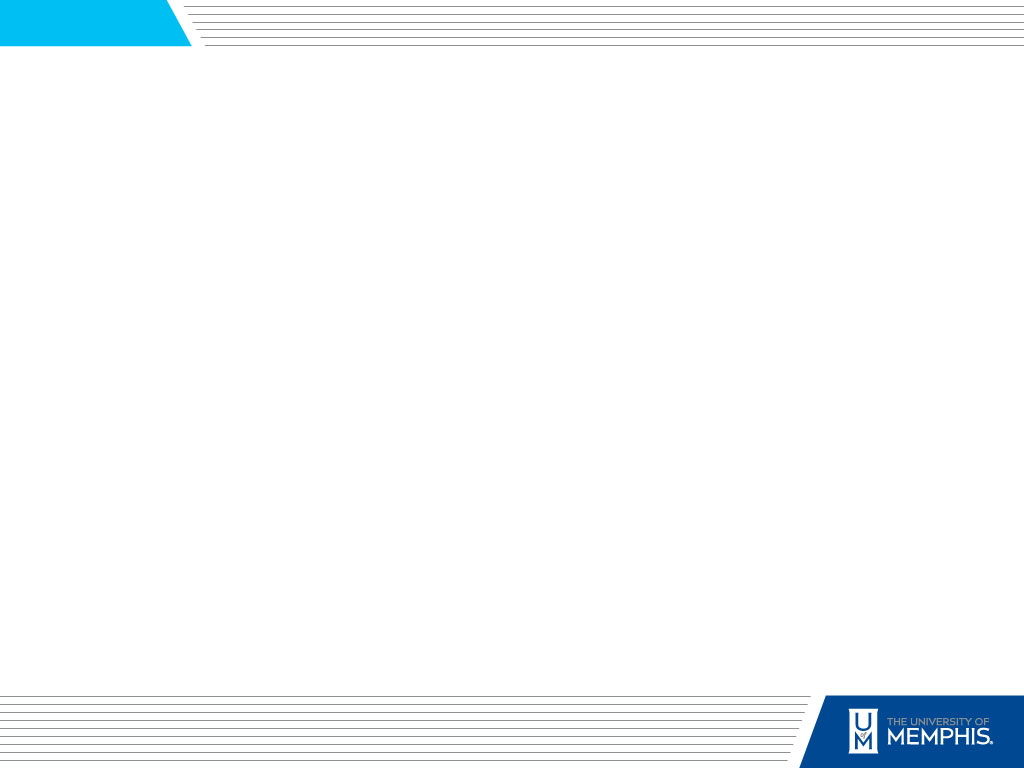 Average Faculty Salary, 2014 to 2020
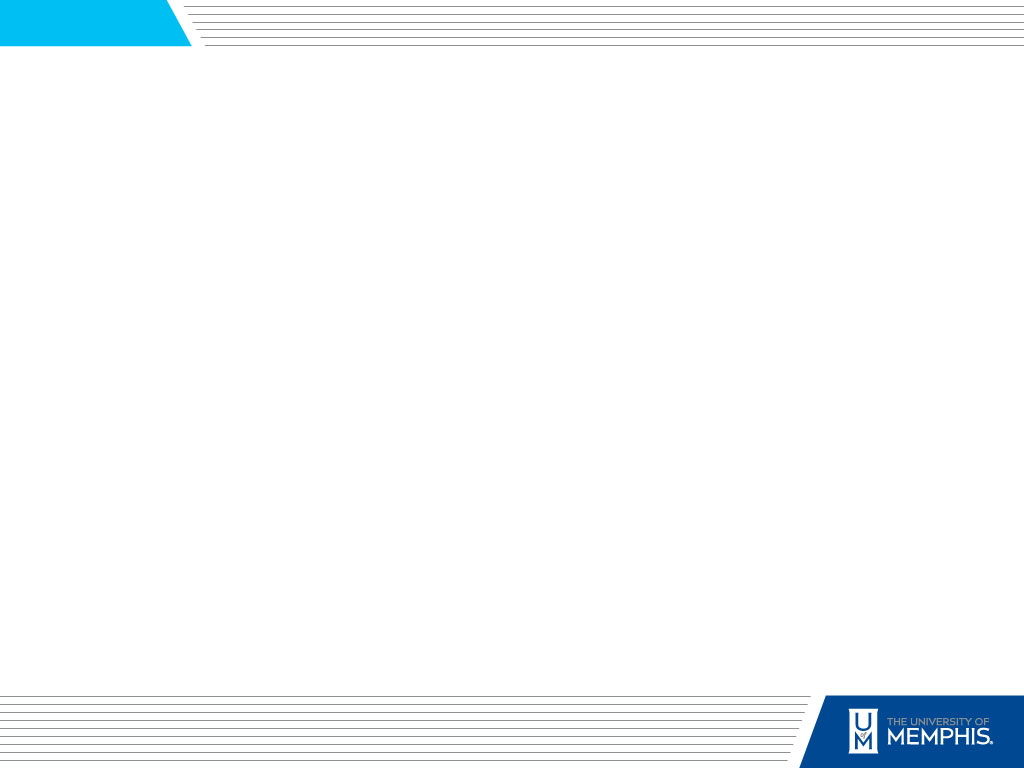 Salaries Above $150,000
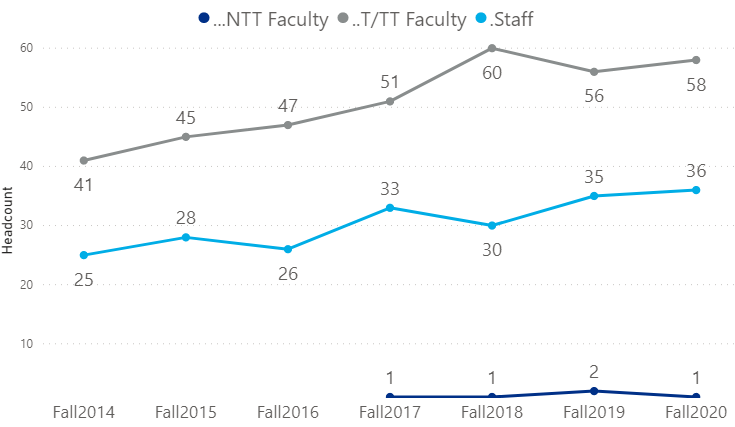 More faculty moved into the $150k-175k range, so median salary decreased but overall faculty salaries increased.
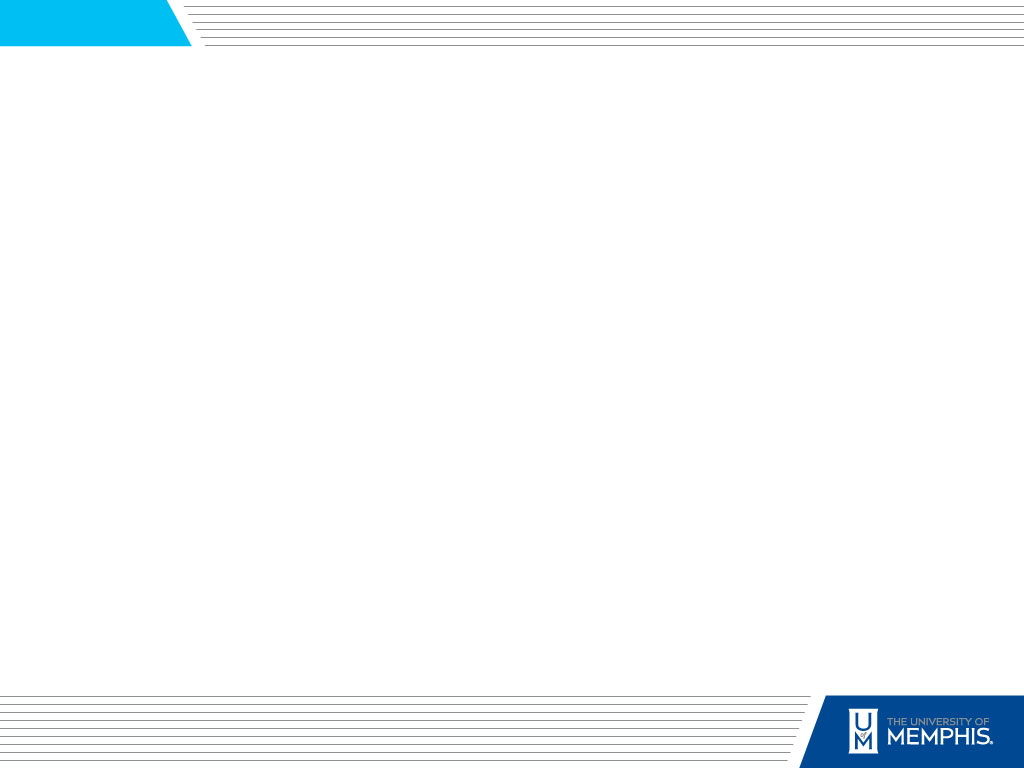 Frequencies are cumulative within years
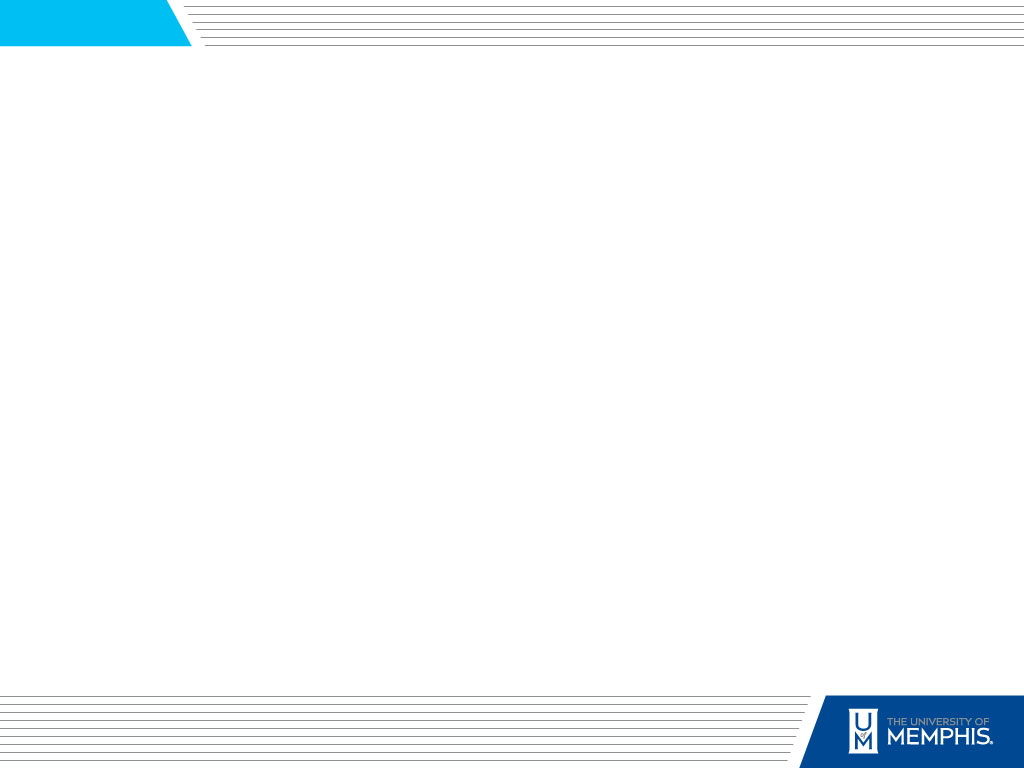 Frequencies are cumulative within years
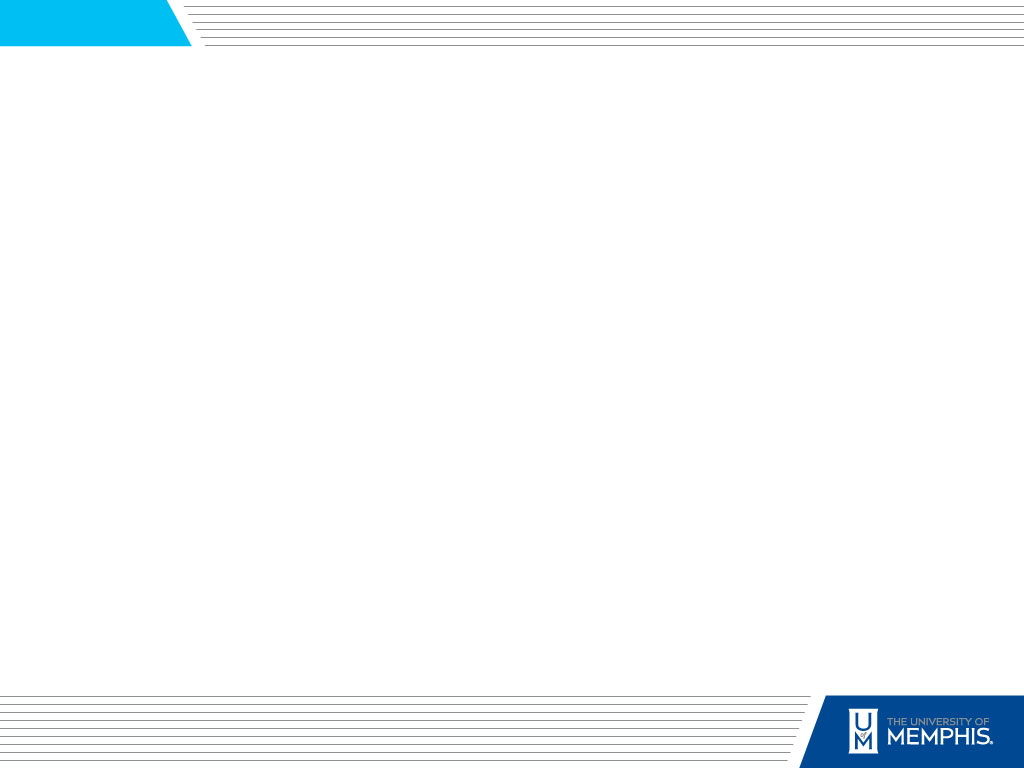 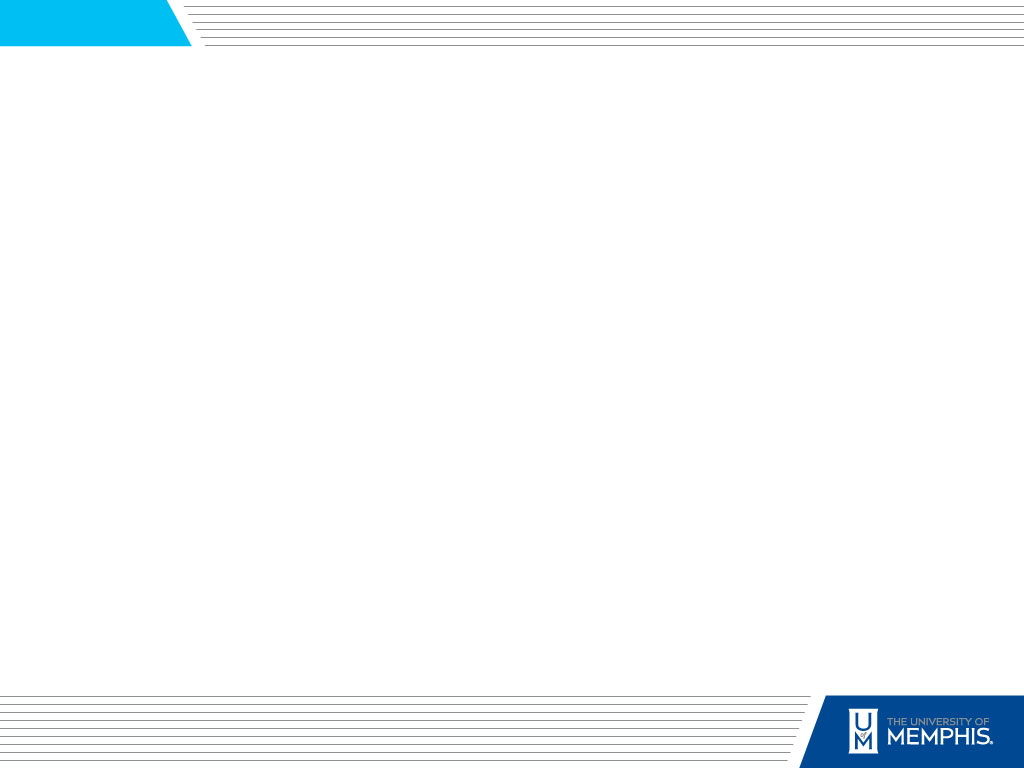 Frequencies are cumulative within years
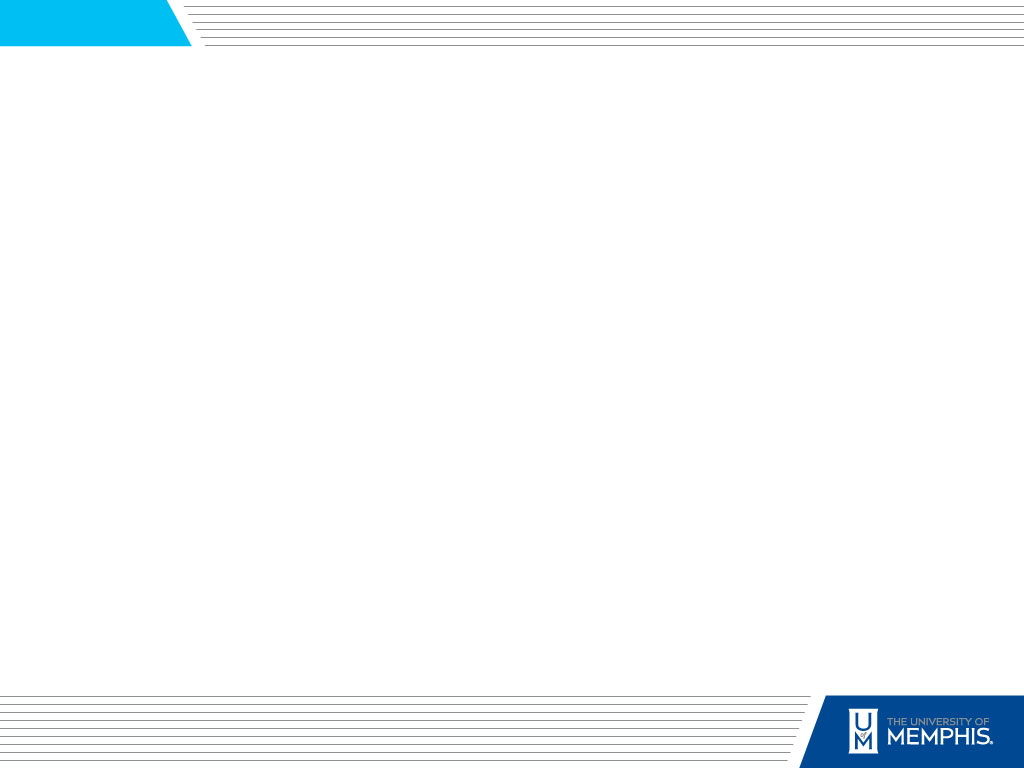 Frequencies are cumulative within years
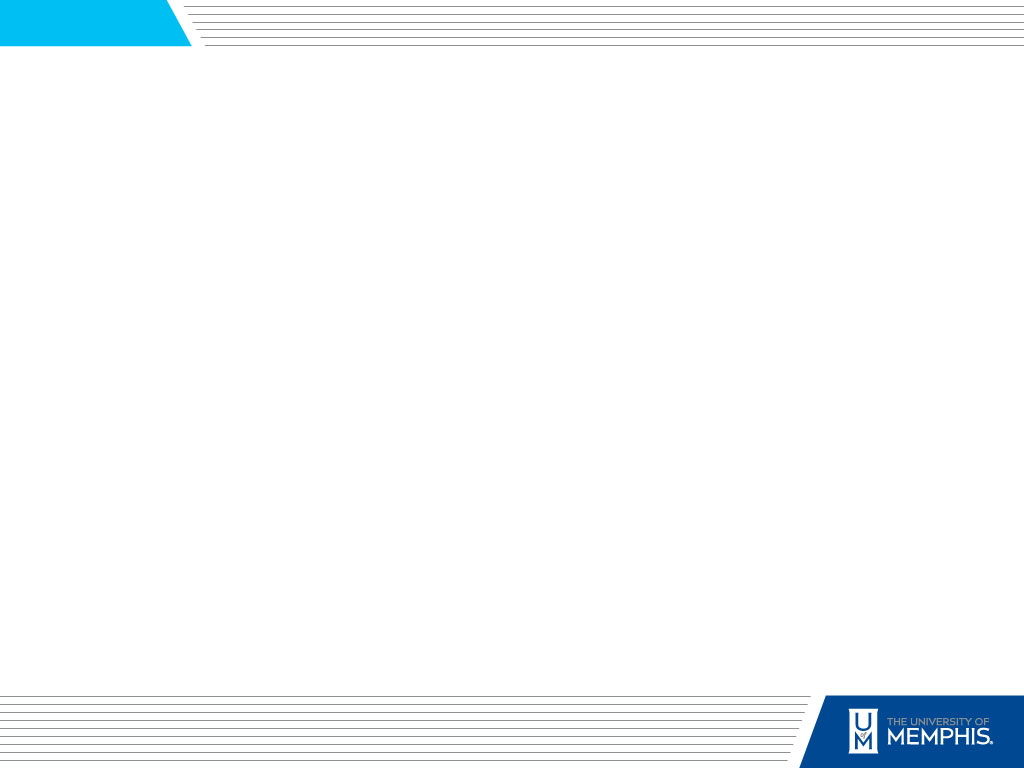 Frequencies are cumulative within years